Agenda
Paycheck Protection Program
EIDL Grant & PPP
Who is eligible
Loan amount
What are “payroll costs”?
Permitted uses of proceeds
Loan forgiveness provisions
Documentation
Miscellaneous items
EIDL $10,000 Grant & PPP
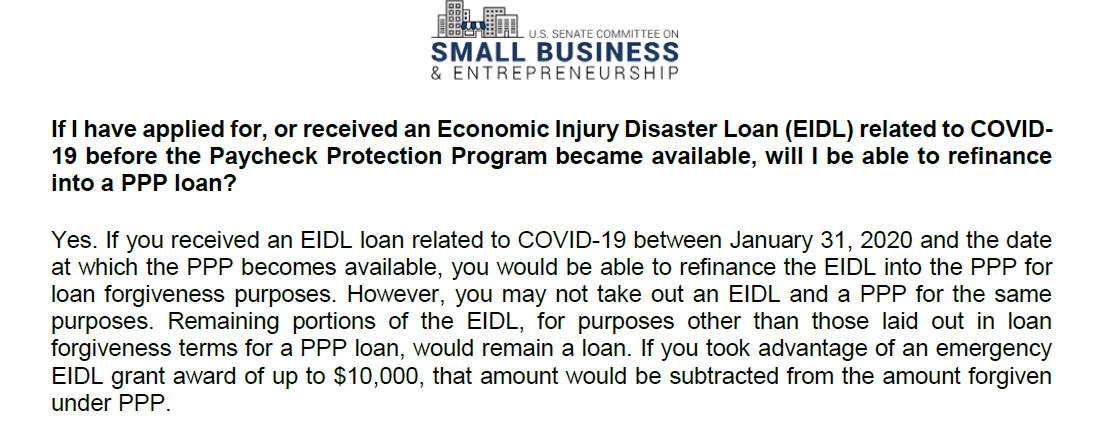 Economic Injury Disaster Loans
Overview - Business Eligibility
EIDLs allow small businesses, tribal businesses, cooperatives, ESOPs, non-profits, sole proprietors and contractors with fewer than 500 employees that are impacted by COVID-19 to receive loans up to $2mm to pay debts, make payroll and meet other expenses −In addition, CARES created new “Emergency Grants” of up to $10k available to EIDL applicants that are disbursed within 3 days and are not required to be repaid
EIDL loans can be applied for directly with the SBA at https://disasterloan.sba.gov/ela/
Borrowers can receive up to a $10,000 grant within 3 days after applying for an EIDL loan
If the application is denied, the applicant is not required to repay the grant
Businesses with less than 500 employees or, if more lenient, meeting the SBA small business definition outlined in the prior PPP section, operating since January 31st, 2020 
Do not need to demonstrate that credit is otherwise unavailable to the borrower 
Interest and Fees
3.75% for small businesses and 2.75% for non-profits
Borrowers will not be charged any participation fees or prepayment fees
Guarantees and Collateral
Guarantees are required for loans >$200k and collateral is required if loan is >$25kReal estate is preferred, but a loan will not be declined for lack of collateral. Any available collateral will be taken. SBA lien is subordinate to any existing liens 
Emergency Grants
Borrowers can receive up to a $10,000 grant within 3 days after applying for an EIDL loan
If the application is denied, the applicant is not required to repay the grant
Questions
Thank You!
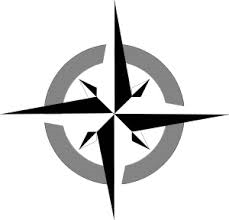 Clay Price & Associates, P.A.